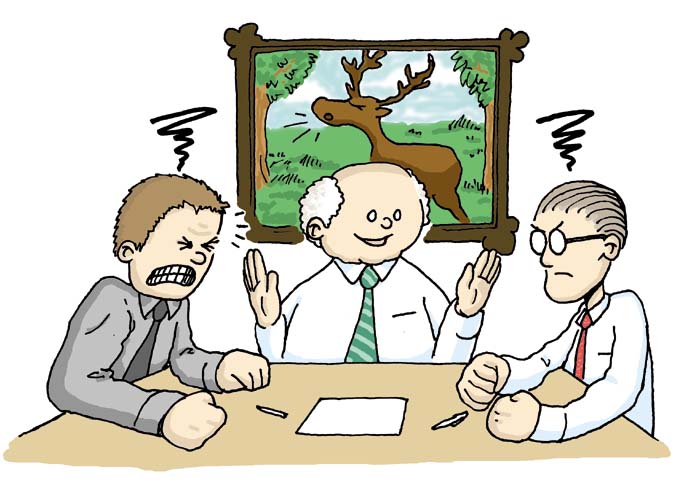 Zvládanie konfliktov v medziľudských vzťahoch
Mgr. Edita Fráková
SOŠ Lipany
Konflikt
Slovo konflikt je latinského pôvodu a znamená zrážku, nezhodu, v prenesenom význame niekoho niečím zasiahnuť. Je stretom, zrážkou dvoch alebo viacerých protichodných tendencií, motívov, potrieb, cieľov, ktoré sa do určitej miery navzájom vylučujú.
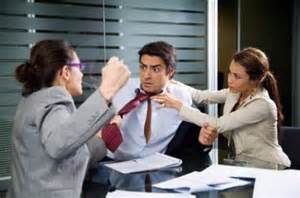 Vývoj konfliktu
Vznik konfliktu
Vnem konfliktu
Analýza konfliktnej situácie
Reakcia na konflikt
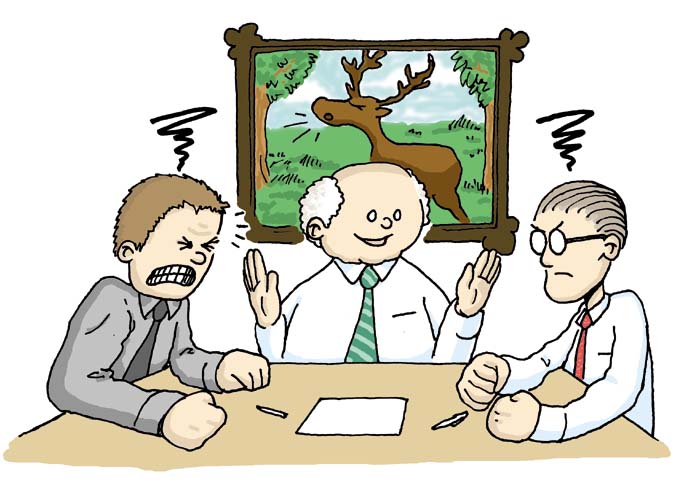 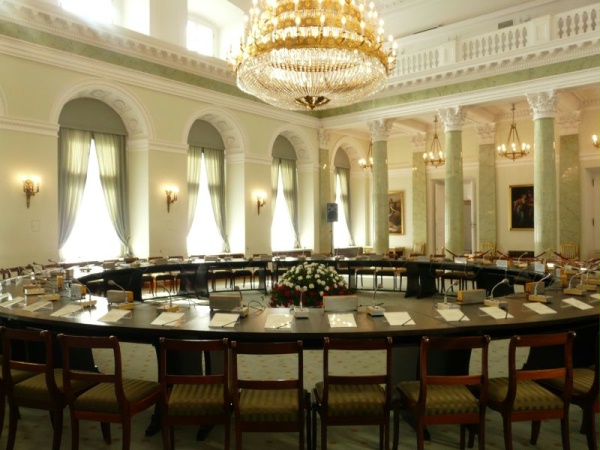 Konflikt
Konštruktívny
Deštruktívny
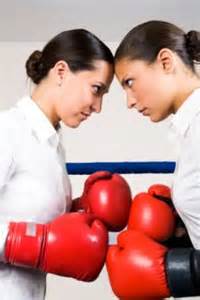 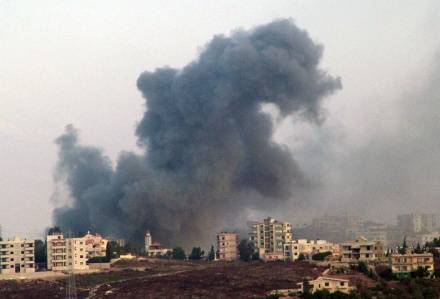 Konštruktívny konflikt
Pomáha nám vnútorne rásť
Pomáha nám vytvárať si názor, meniť názory, zvyšuje empatiu, pochopenie druhej strany a jej pohľadu na problém, zvyšuje našu toleranciu.
V kultúrach ako je SR je konflikt považovaný za niečo zlé a deti od malička nie sú vedené k tomu, aby sa vedeli v konflikte orientovať, ak je v rodine aj v škole prístup k dieťaťu autoritatívny, tak toto dieťa keď vyrastie bude tiež fungovať v autoritatívnom móde, ktorý je bipolárny: nadriadený – podriadený a podľa toho aké sú jeho základné osobnostné vlastnosti sa do tohto modelu fungovania zaradí (každý má však v živote viacej rolí, niekto je možno v rodine dominantný a v zamestnaní submisívny a naopak)
Deštruktívny konflikt
Nehľadá sa riešenie
Neprimerané stupňovanie aktivity, emócií
Strata sebakontroly, neuvážené angažovanie sa, spontánne reagovanie na okolnosti bez uváženia
Citovo zafarbená a osobne zamerané argumentácia
Skreslená interpretácia minulých alebo súčasných situácií
Stupňovanie napätia, zahmlievanie príčin rozporu
Vznik podskupín, ktoré ticho medzi sebou bojujú
Neriešený konflikt – pôvodca stresu
Na priebeh konfliktu vyplýva množstvo premenných osobnostných a situačných faktorov. Či už je to charakter, povaha a dôvod konfliktu, jeho intenzita a trvanie, ale tiež životné skúsenosti, psychické vlastnosti nás a ďalších hráčov tejto zaujímavej ale často zraňujúcej medziľudskej hry. Nezhoda, rozdielnosť názorov môže viesť nielen ku krátkodobému sporu, kolízii pri presadzovaní záujmov a cieľov, ale i k násiliu, agresii, ubližovaniu - psychickému i fyzickému, boju o princípy, nezmieriteľnému antagonizmu, rozpadu vzťahov až k snahe o likvidáciu zdroja konfliktu.
Riešenie vzniknutých konfliktov
Keď sa vyskytne konflikt ,je potrebné riešiť ho
Uvedomiť si, že škriepkami a zvadami sa nič nerieši
Ujasniť si podstatu konfliktu
Čestný ústup – rieši konflikt kompromisom
Dobrá vôľa zúčastnených strán
Kritizovať ohľaduplne, tak aby sme sa nedotkli osobnej cti a hrdosti druhej strany
Kritika má zmysel len vtedy, ak niečo objasní
Víťazstvo za každú cenu?
Stratégie zvládania konfliktov založené na miere sebapresadzovania a spolupráce nás učia, že najlepšou a najefektívnejšou cestou riešenia konfliktu je stratégia výhra/výhra. Teda spoločné riešenie problému tak, aby sa rovnocenne uspokojili záujmy oboch strán a ani jedna z nich nemala pocit prehry a straty vlastných cieľov.
Súperiť či ustúpiť?
Na základe týchto dvoch charakteristík môžeme zvládanie konfliktov rozdeliť na päť základných stratégií: súperenie - so snahou poraziť protivníka, prispôsobenie sa - zrieknutie sa vlastných potrieb a postojov, vyhýbanie sa - únik z konfliktnej situácie, bez jeho riešenia, integrácia - zjednotenie v spoločnom riešení konfliktu a kompromis - čiastočné uspokojenie záujmov oboch zúčastnených strán.
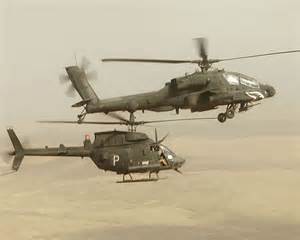 Záverom
Naučme sa pristupovať ku konfliktom ako k nevyhnutnej súčasti života, snažme sa im včas predchádzať a riešiť ich konštruktívne. A to sa dá len osobnou skúsenosťou, tréningom optimálnych reakcií, stratégií a ich uplatňovaním v medziľudských vzťahoch, či už doma alebo na pracovisku. 
Chráňme vlastné práva a záujmy, ale pozerajme sa na konflikt i očami druhej strany, počúvajme a rešpektujme jej názor, lebo zajtra môžeme byť obeťou nesprávne zvládnutého konfliktu práve my.
Zdroje
www.google.sk
http://www.sme.sk/c/1774124/zvladnut-konflikt-spolocnym-riesenim-problemu.html#ixzz
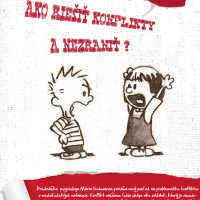